Science 8
Chapter 2-Lesson 3—Acceleration = Mass/Force Notes
Math Skills
Newton's Second Law Equation
Date
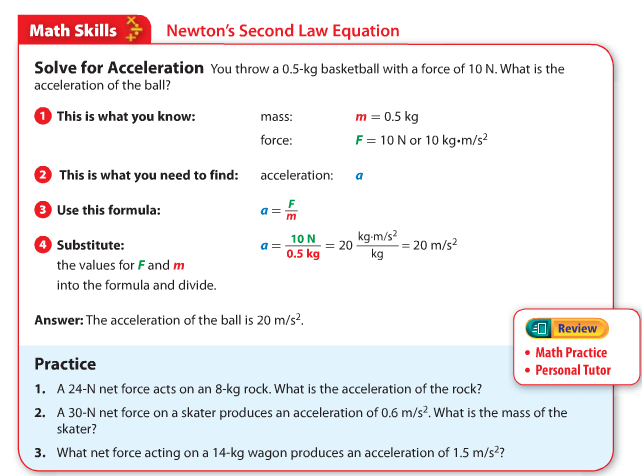 Open your books to page 65!
Notes
Example
Solve for Acceleration
You throw a 0.5-kg basketball with a force of 10N.  What is the acceleration of the ball?
This is what you know.
mass
m = 0.5 kg
force
F = 10 N or 10 kg * m/s²
This is what you need to find:
acceleration:          a
Use this formula:
Substitute:
Answer:
Practice
Problem #1
A 24-N net force acts on an 8-kg rock.  What is the acceleration of the rock?
What do we know?
Force = 24N
Mass = 8 kg
What do we need to find?
acceleration
Problem #1
Problem #2
Problem #2
Problem #3
Problem #3
One More Problem!
Go to page 81.
Problem #1
Review
Example
The End!